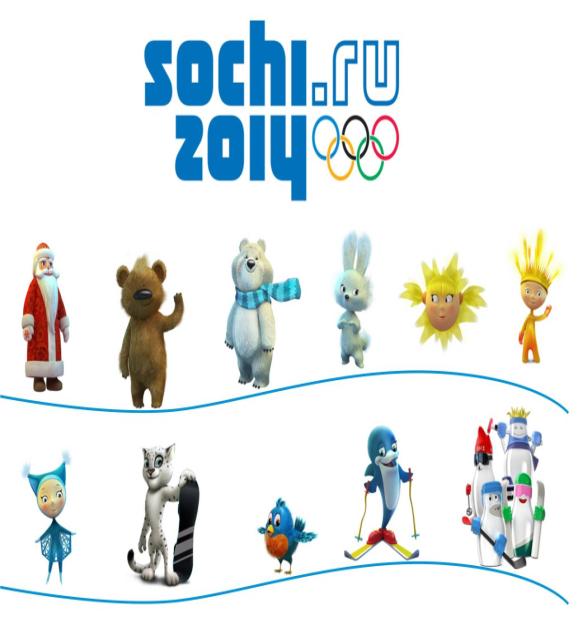 ОЛИМПИАДА 2014  г. СОЧИ
Prezentacii.com
Атрибутика на Олимпиаде Сочи 2014
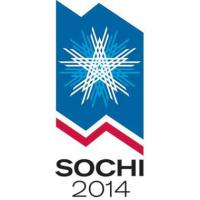 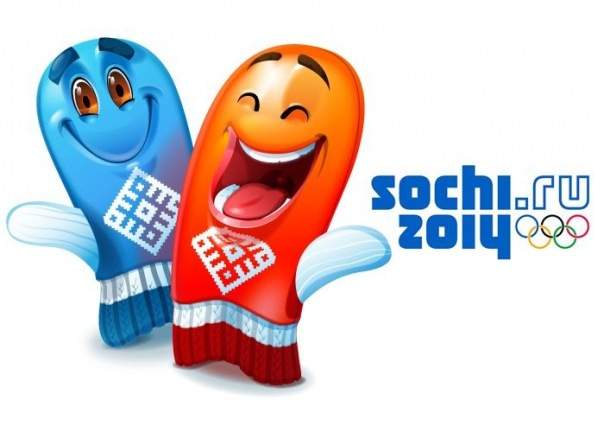 Талисманы
Талисманами Зимних Олимпийских игр 2014 года были выбраны Леопард, Белый медведь и Зайка.
Леопард
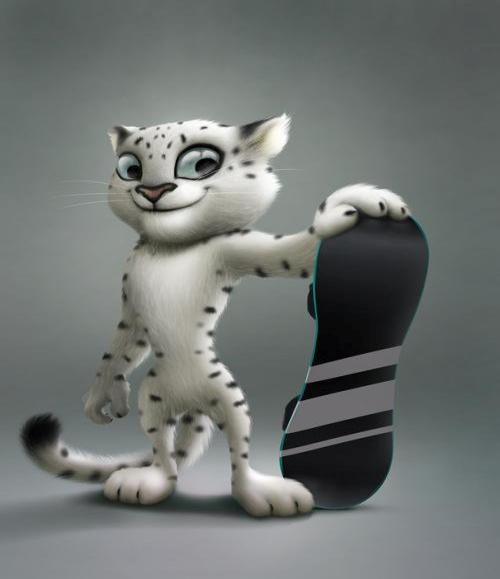 Горный спасатель-альпинист Леопард живет в кроне огромного дерева, которое растет на самой высокой скале в заснеженных горах Кавказа. Он всегда готов придти на помощь и не раз спасал, расположенную неподалеку деревню от лавин. Леопард – прекрасный сноубордист, он научил этому виду спорта всех своих друзей и соседей. У Леопарда веселый нрав, он не может жить в одиночестве и очень любит танцевать.
За полярным кругом в ледяном иглу живет белый мишка. В его доме все сделано изо льда и снега: снежный душ, кровать, компьютер и даже спортивные тренажеры.

Белый мишка с раннего детства воспитывался полярниками. Именно они научили его кататься на лыжах, бегать на коньках и играть в керлинг. Но больше всего белому мишке понравилось кататься на спортивных санках. Он стал настоящим саночником и бобслеистом, а его друзья – тюлени и морские котики - с удовольствием наблюдают за его победами. Теперь они вместе устраивают соревнования по этим видам спорта, и долгой полярной ночью им некогда скучать!
Зайка – самая активная жительница зимнего леса. Ее друзья всегда удивляются – и как она все успевает!? Ведь Зайка не только успевает учиться в Лесной Академии на «отлично», помогать маме в семейном ресторанчике «Лесная запруда», но и участвовать в различных спортивных соревнованиях. Зайка уверяет своих друзей, что у нее нет никакого секрета: просто она очень любит спорт. А еще она любит петь и танцевать.
Медали Олимпиады 2014 года в Сочи
Золотая Олимпийская медаль Сочи-2014
Серебряная Олимпийская медаль Сочи-2014
Бронзовая Олимпийская медаль Сочи-2014
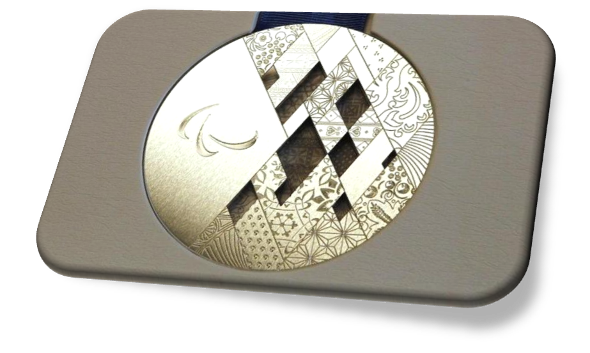 Золотая, серебрянная, бронзовая паралимпийские медали
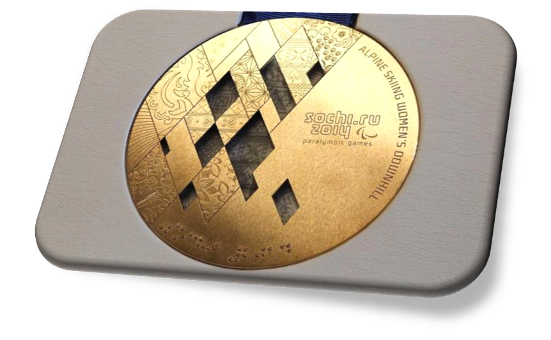 Монеты на Олимпиаде Сочи 2014
К XXII Зимним Олимпийским играм в Сочи Банк России выпустил ряд памятных и инвестиционных монет из драгоценных металлов (серебро и золото), а также памятных монет из недрагоценных металлов (медно-никелевый сплав).
Памятная монета «Леопард». Золото, 2011 год.
Памятная монета «Леопард». Серебро, 2011 год.
Памятные монеты «Белый Мишка». Серебро и золото, 2012 год.
Памятная монета «Русская зима». Серебро, 2011 год.
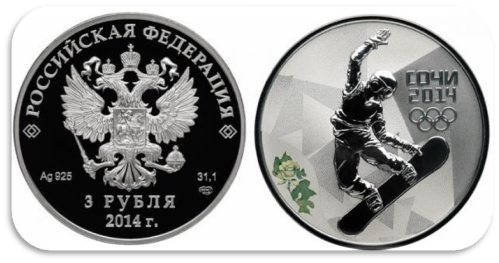 Памятная монета «Сноуборд». Серебро, 2012 год.
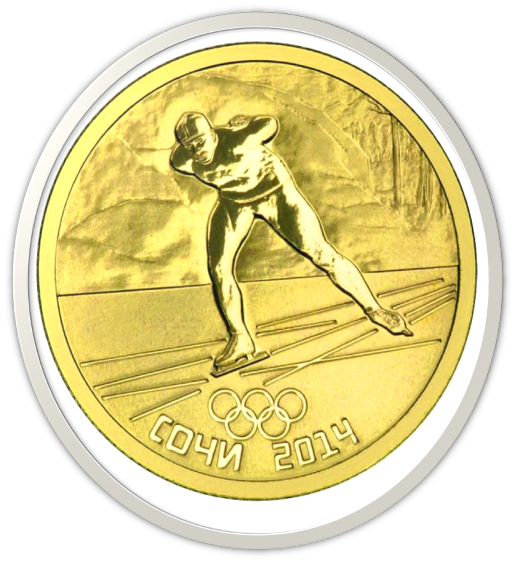 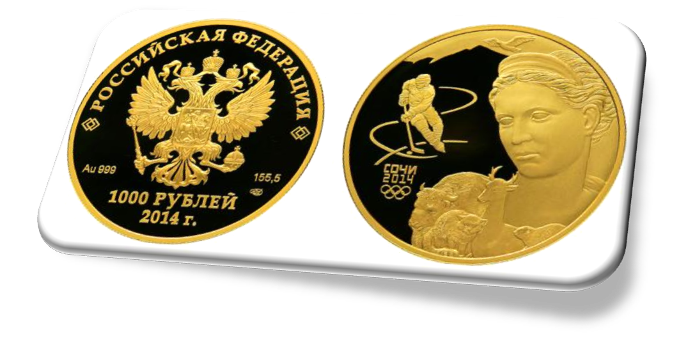 Олимпийская клятва
Текст Олимпийской клятвы спортсменов:
	«От имени всех спортсменов я обещаю, что мы будем участвовать в этих Олимпийских играх, уважая и соблюдая правила, по которым они проводятся, в истинно спортивном духе, во славу спорта и во имя чести своих команд.»
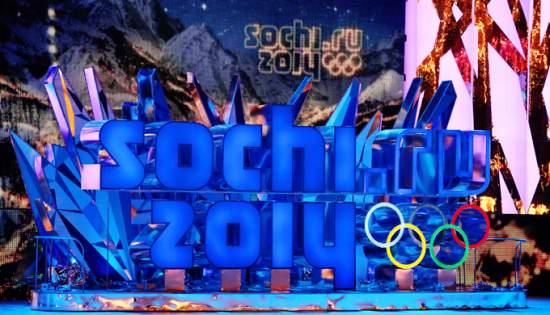 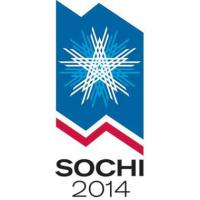 Олимпийский стадион 2014
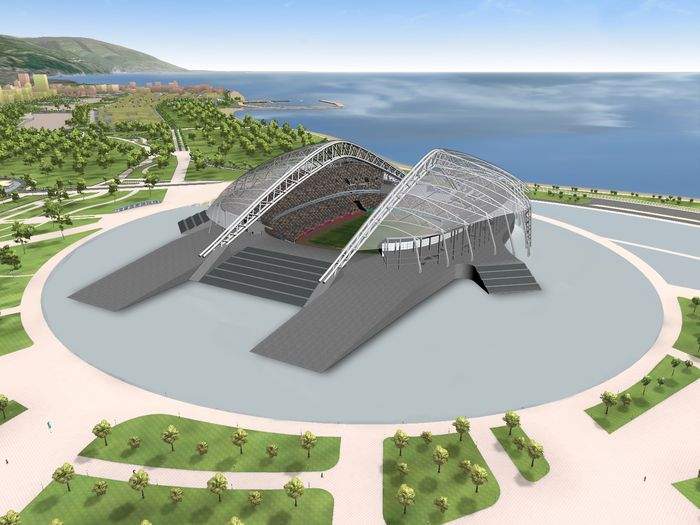 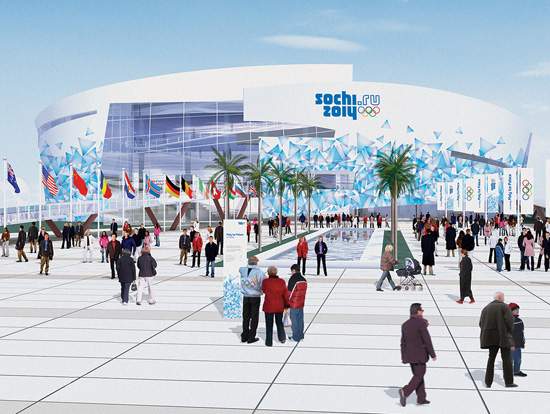 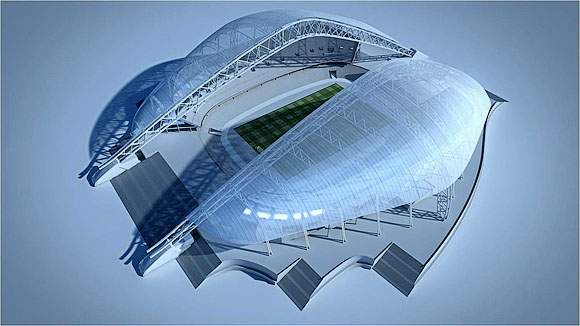 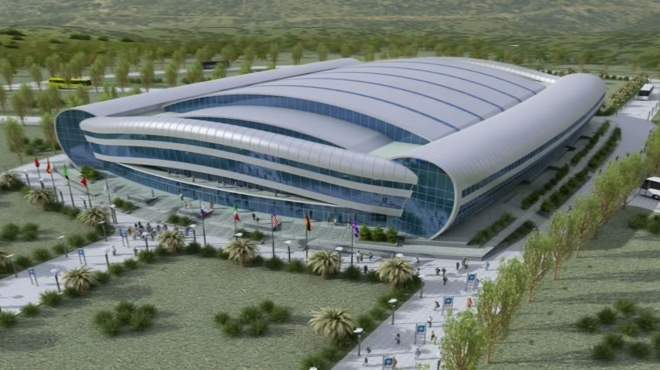 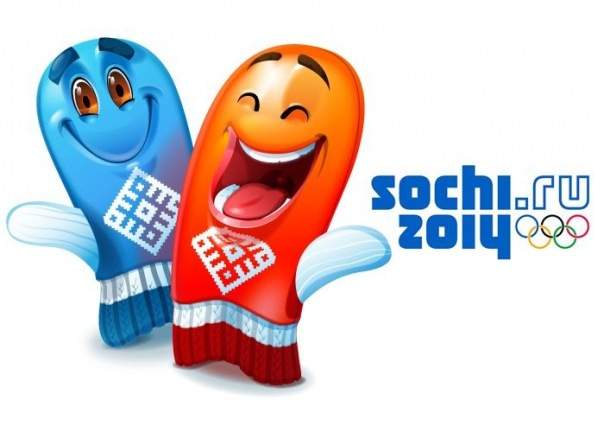 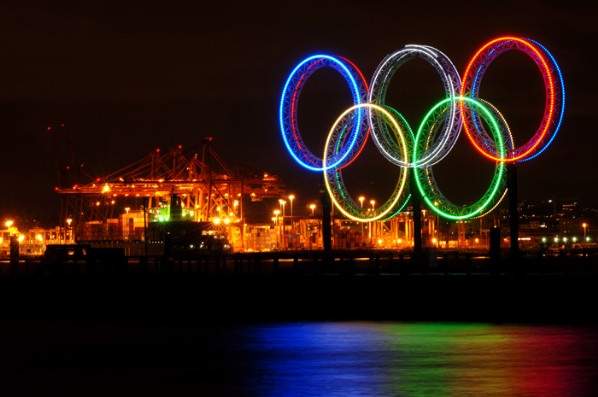